how do we sustain and deepen an agile transformation?
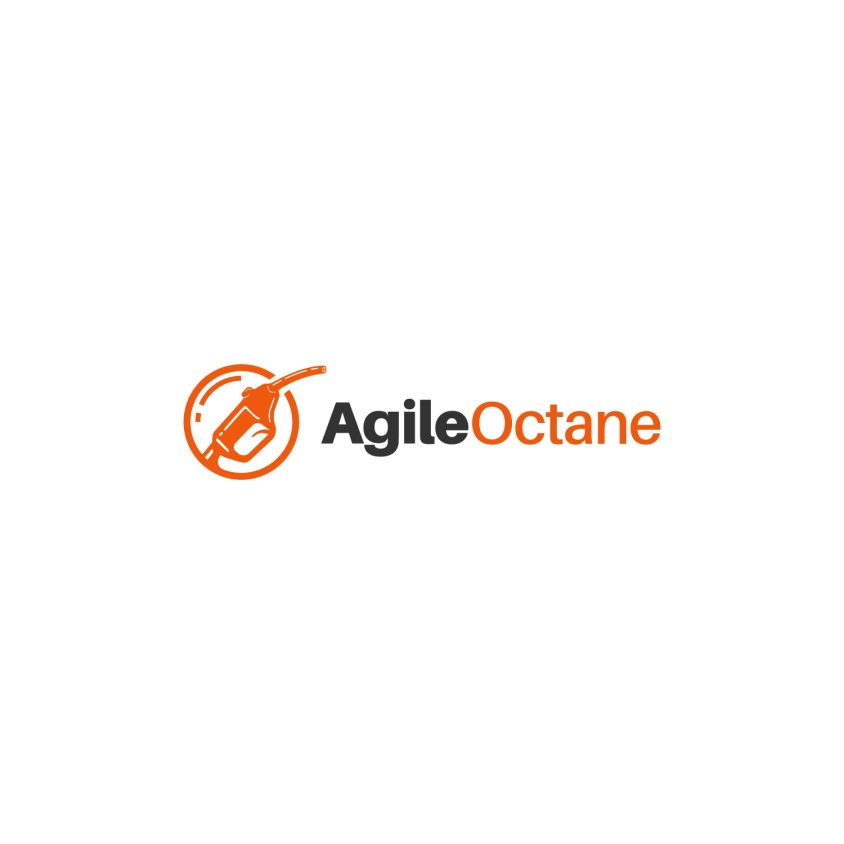 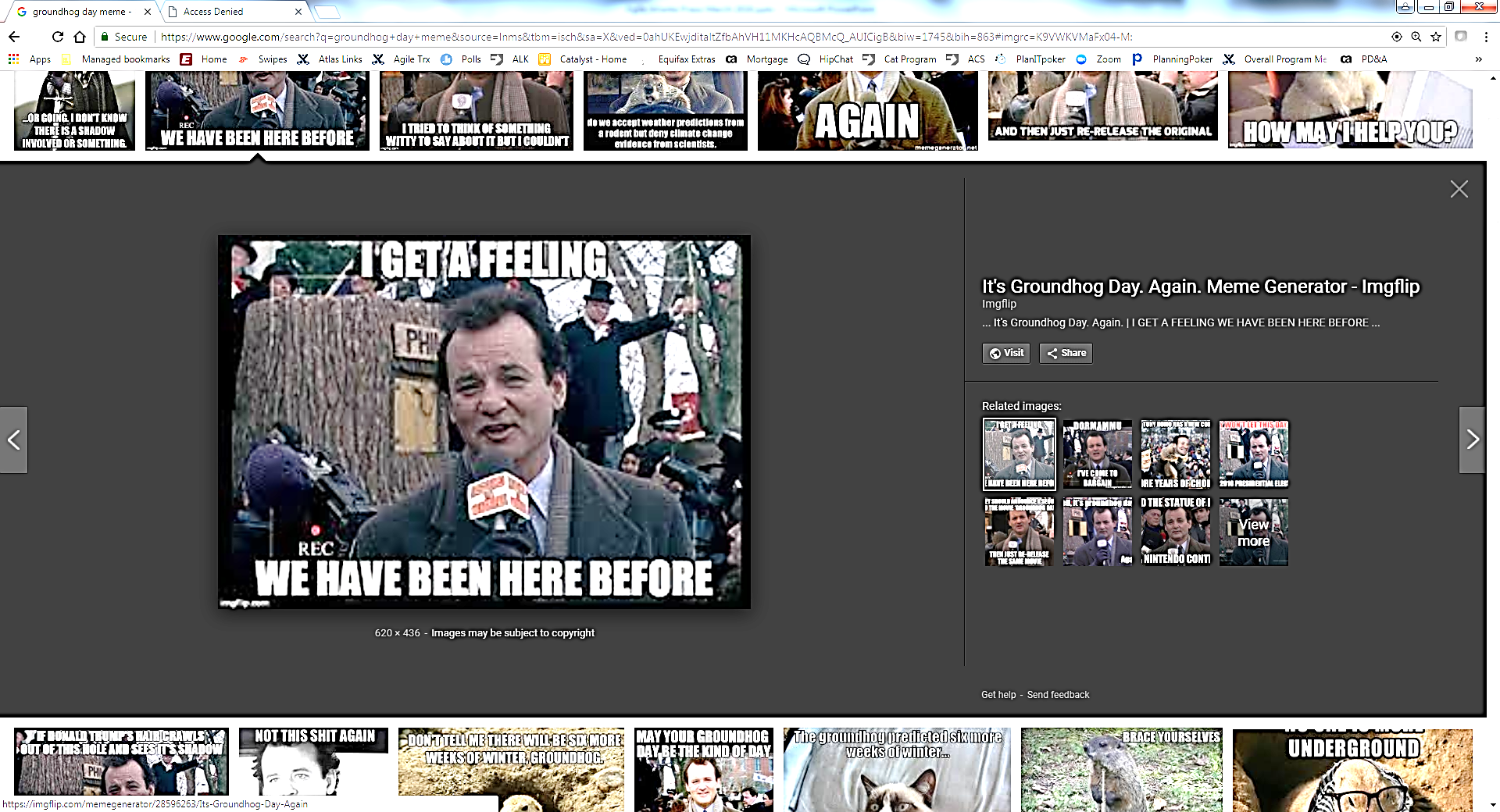 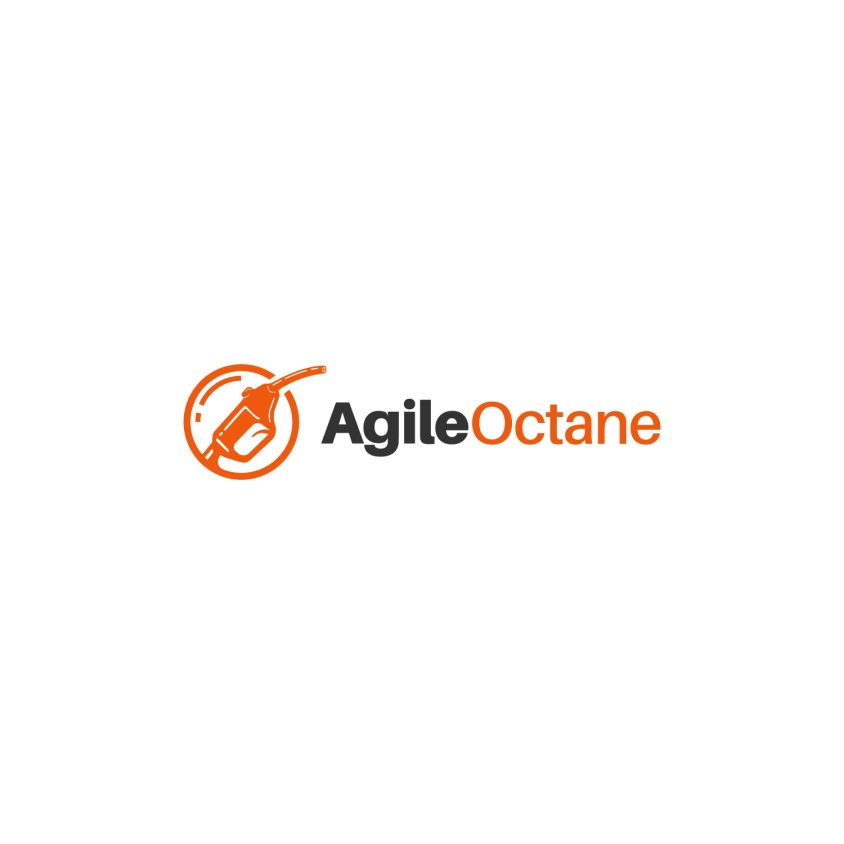 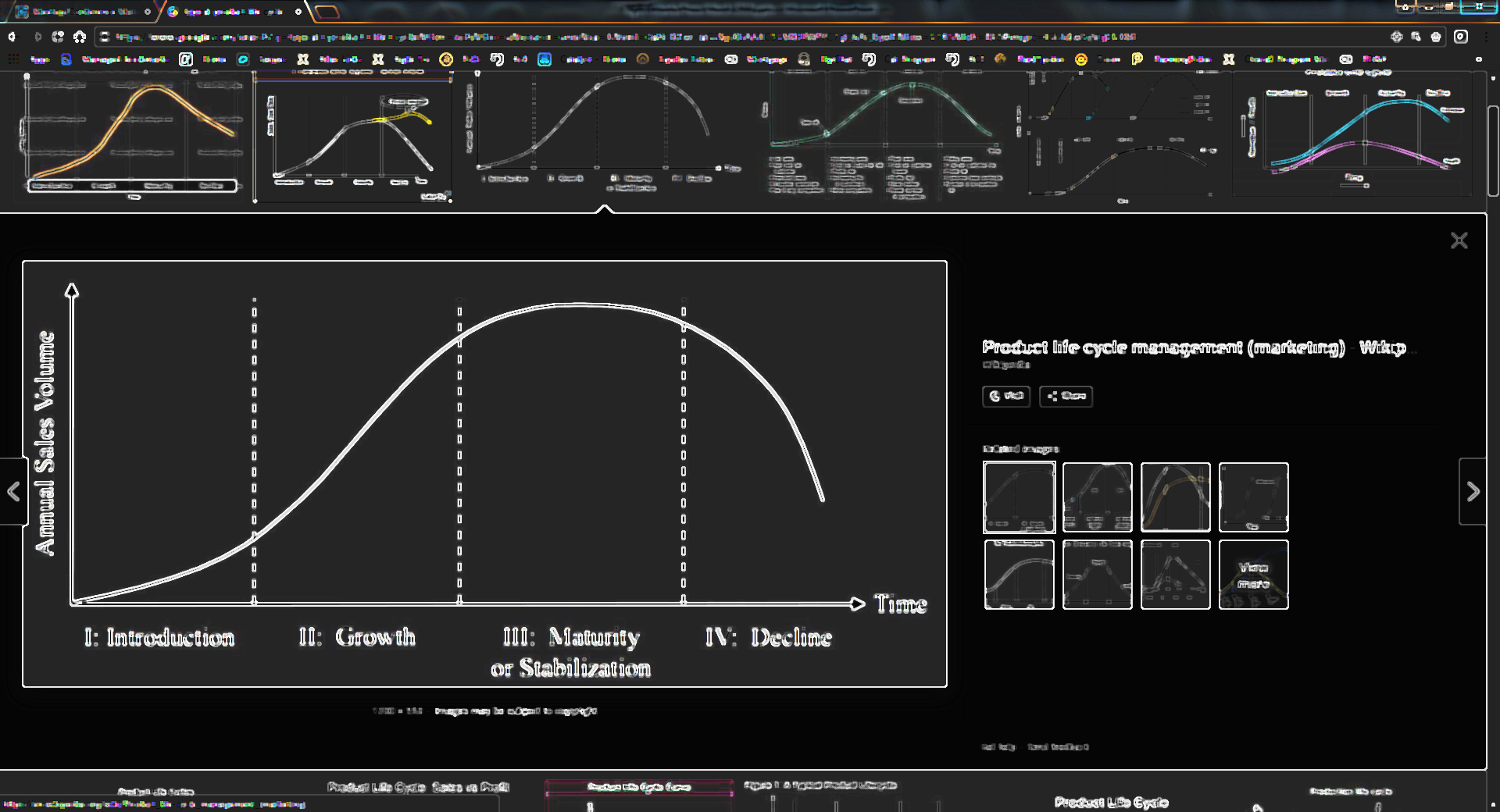 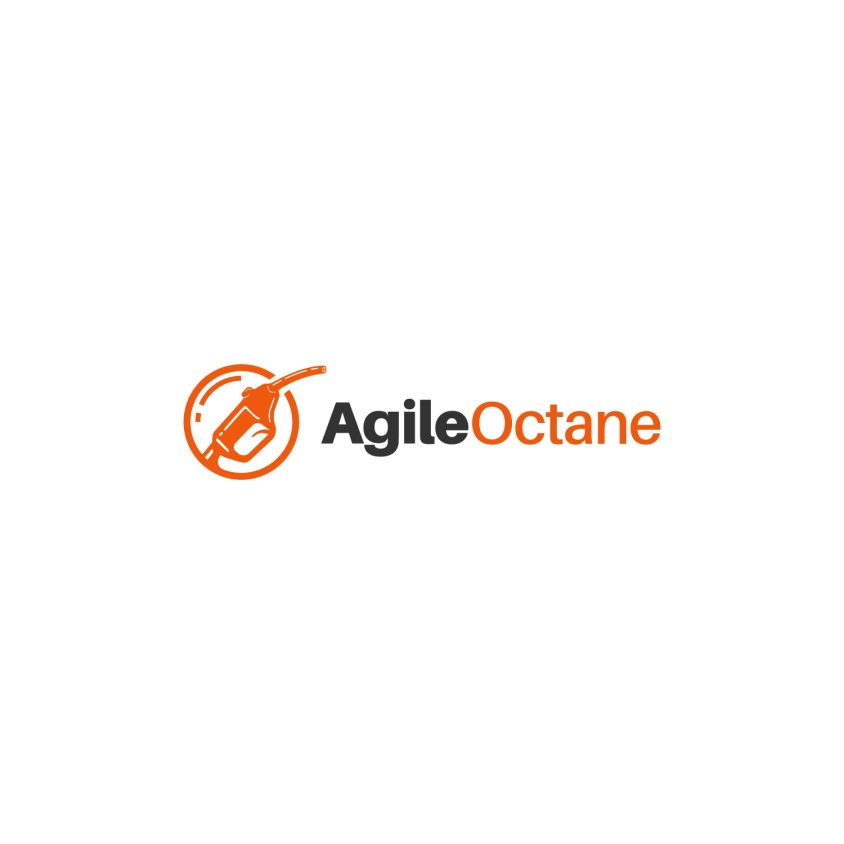 Why do transformations regress?
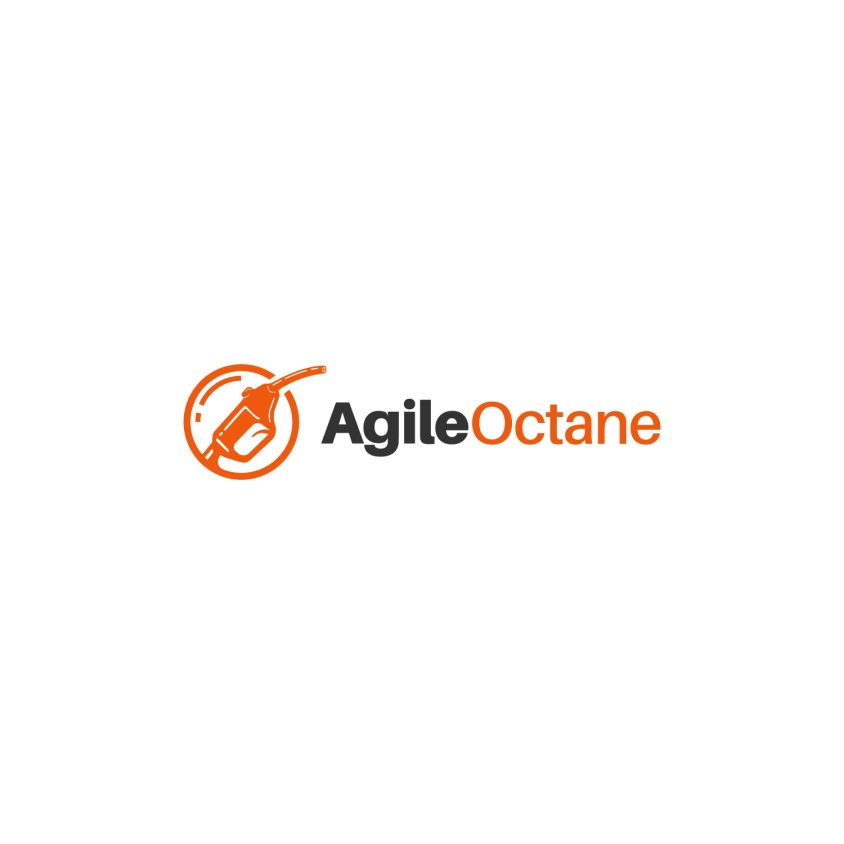 how do people change?
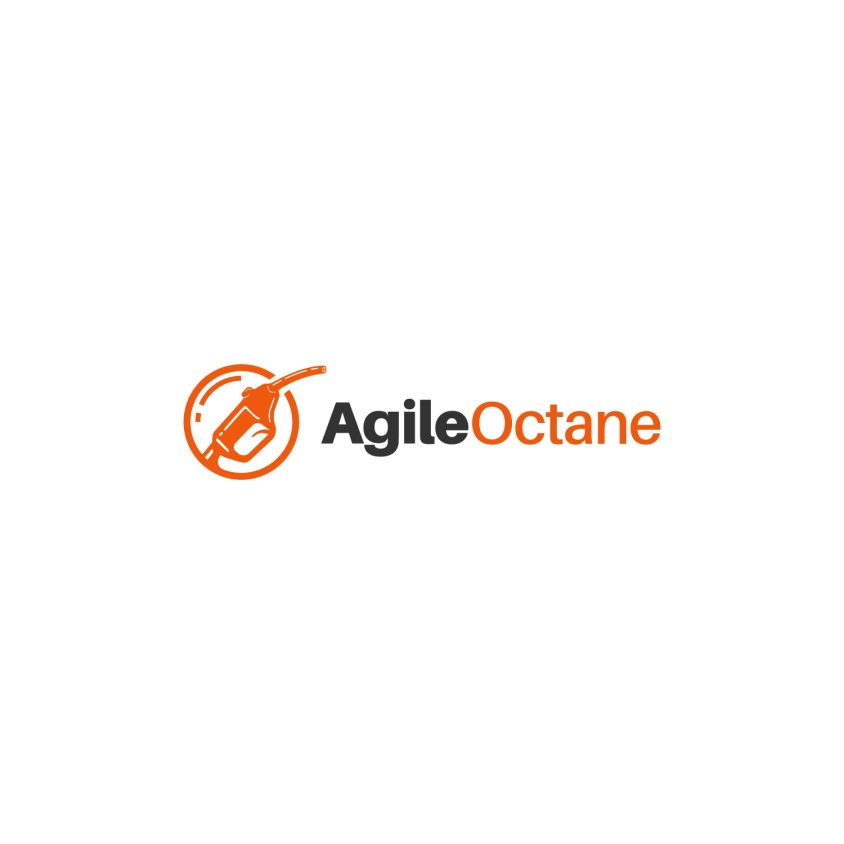 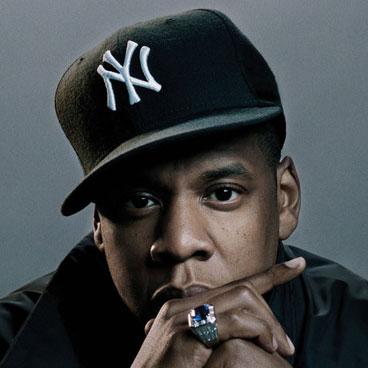 “we change people 
 through 
 conversation…”

-Jay Z
“conversations happen best in community”

-Danny P
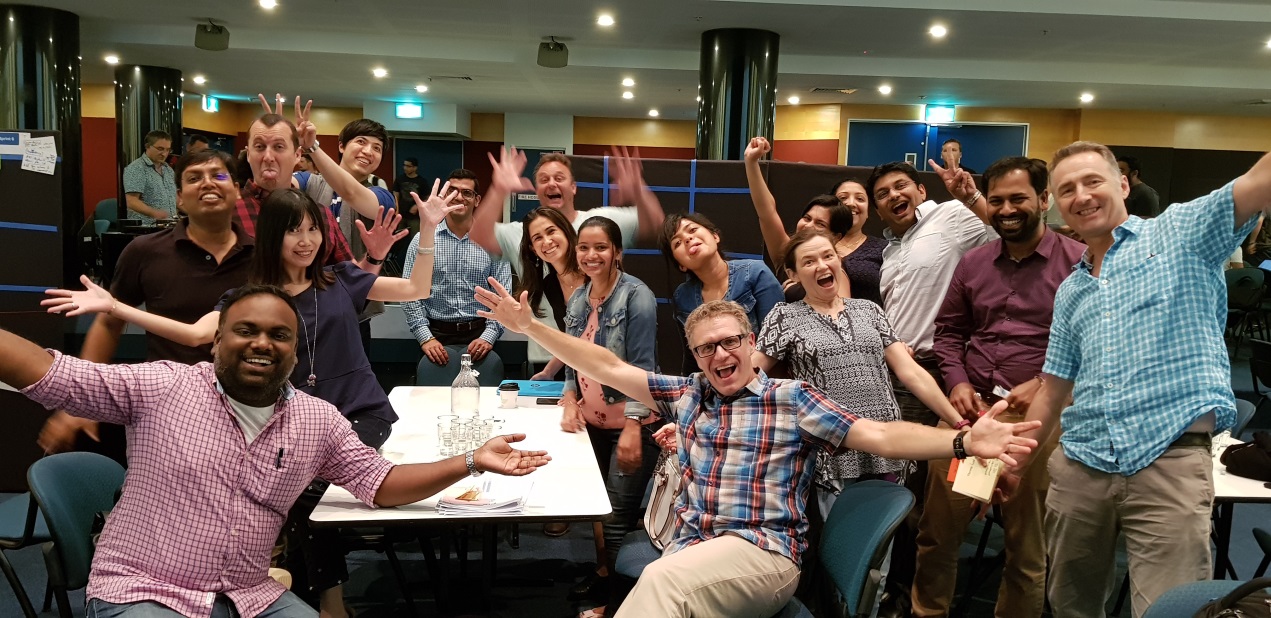 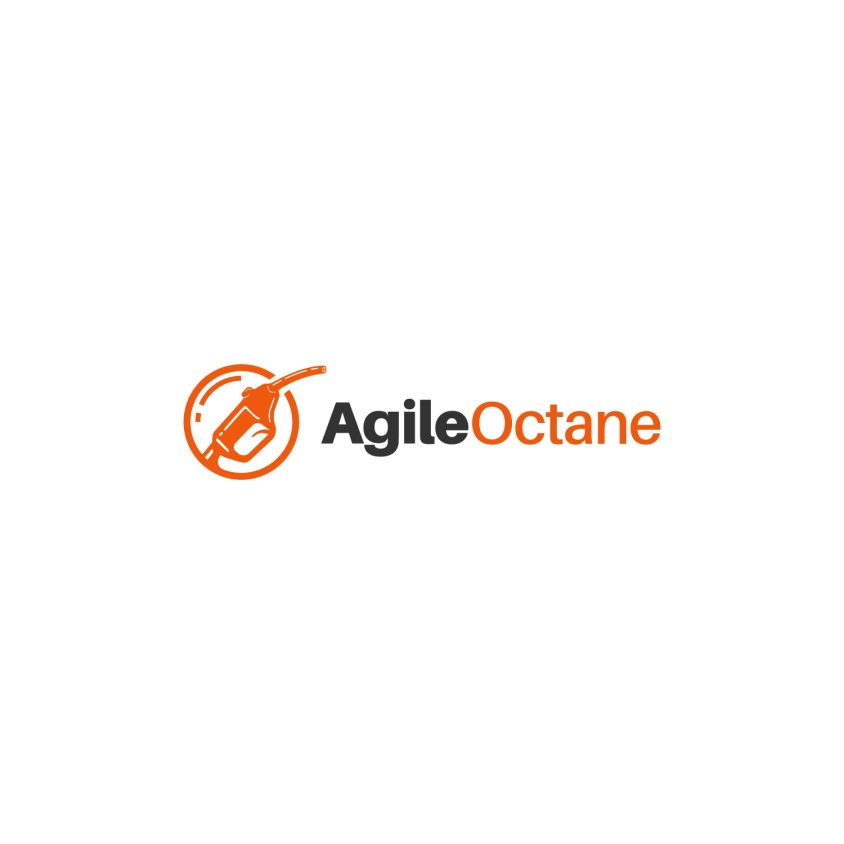 What is a CoP?
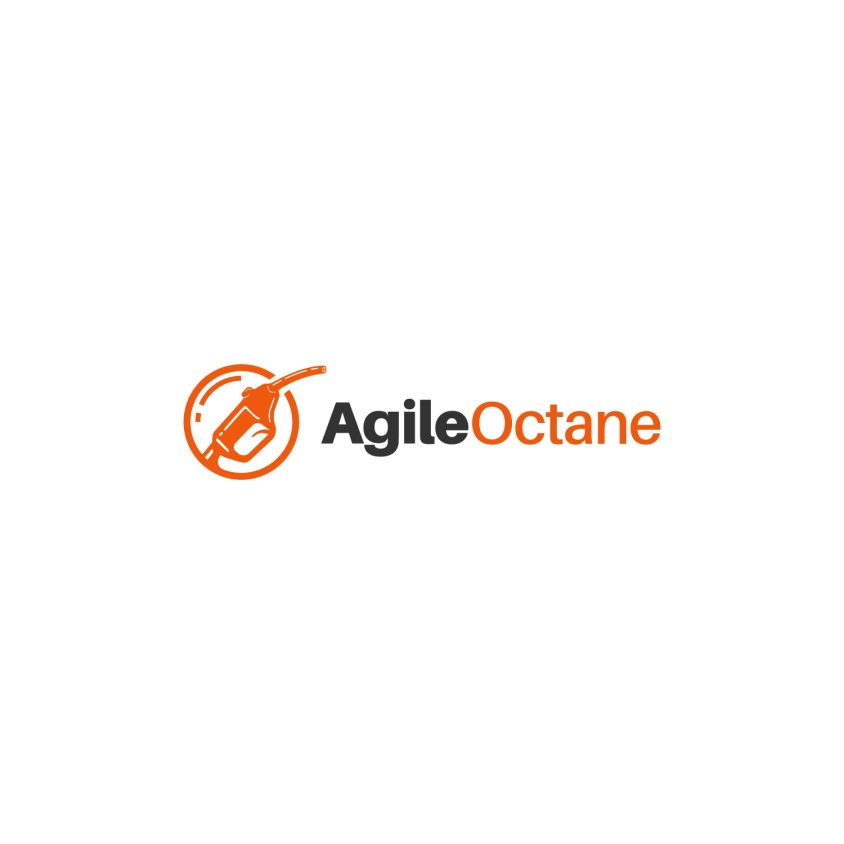 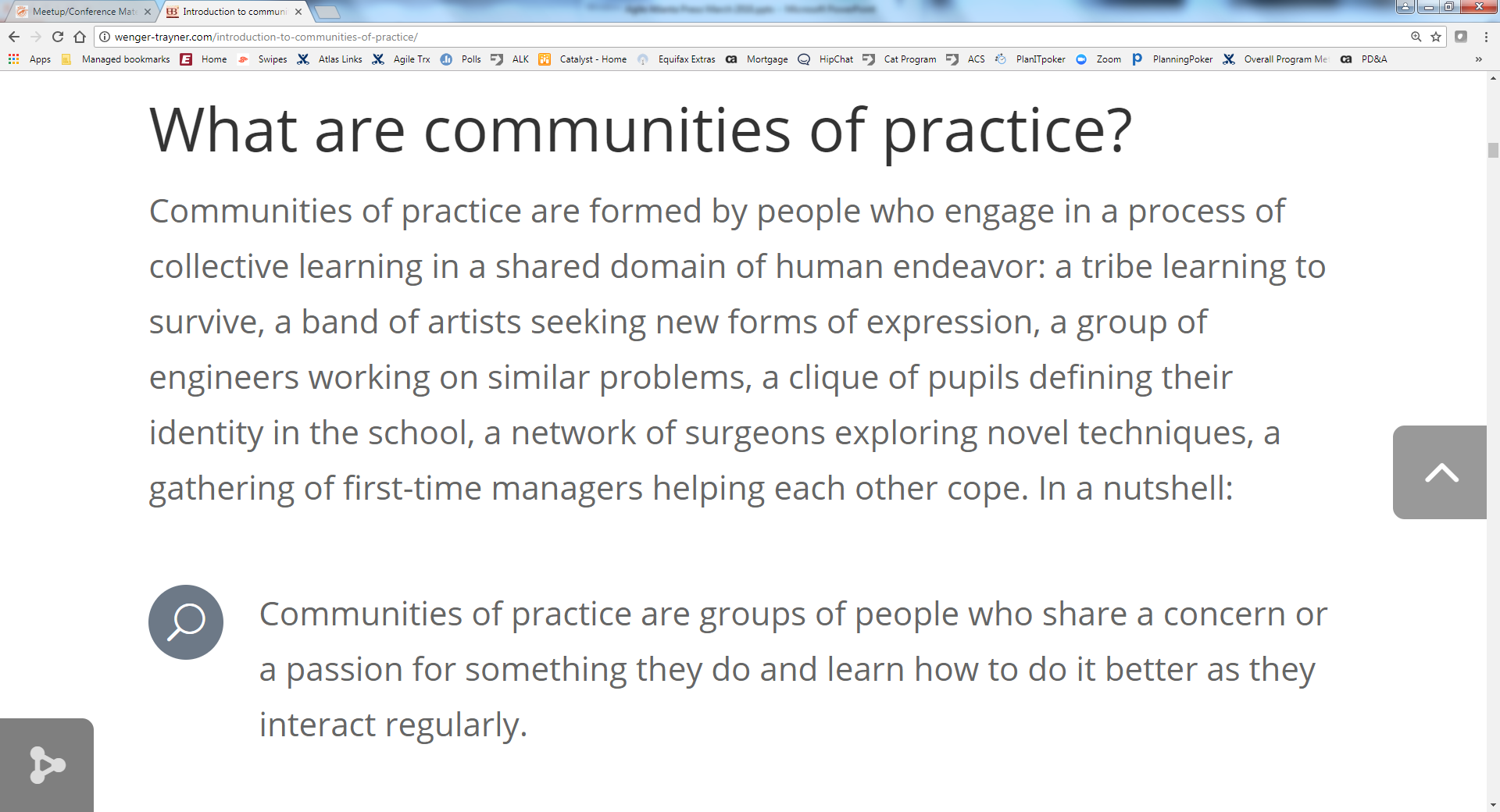 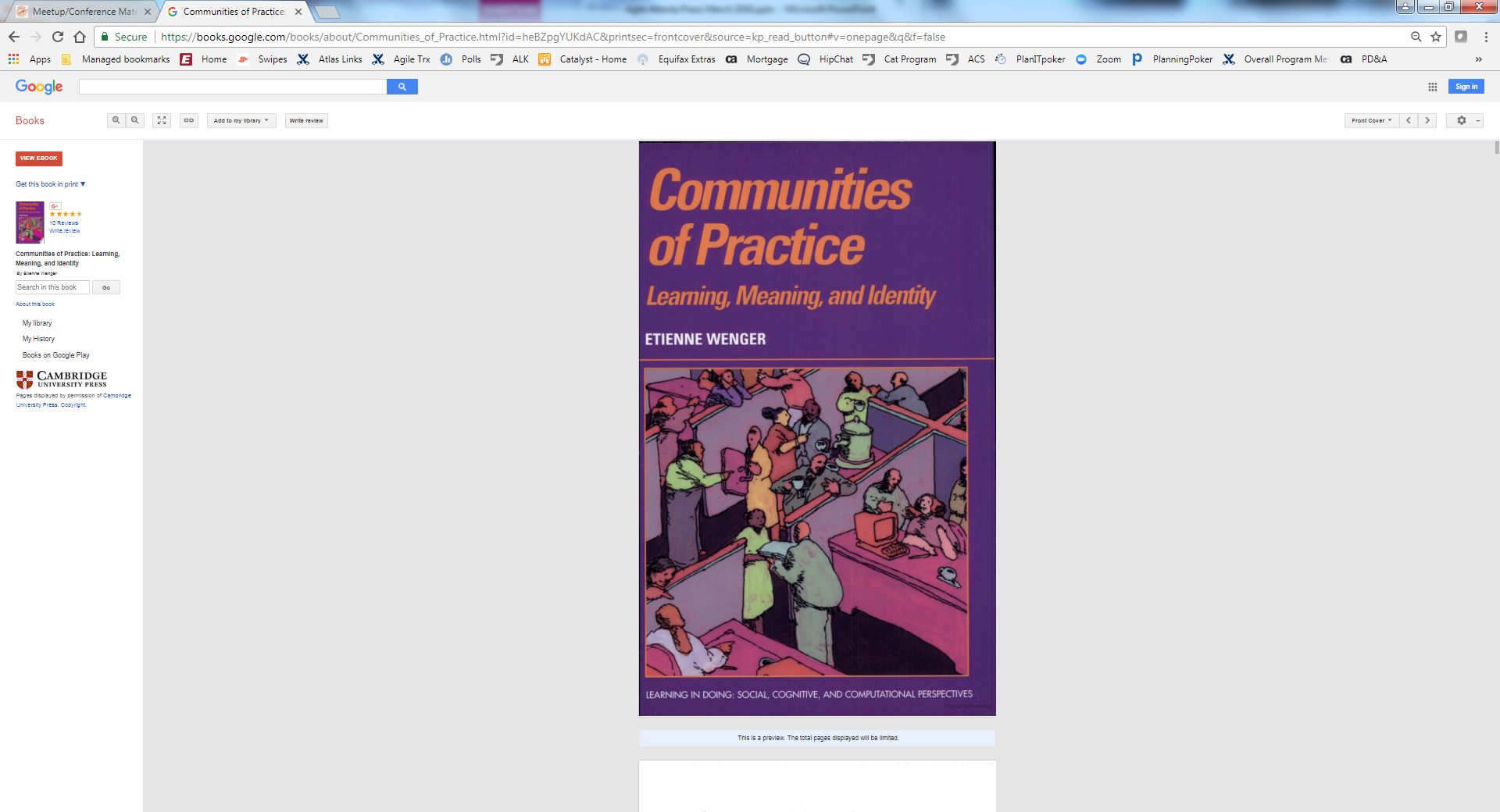 “communities of practice are groups of people who share a concern or a passion for something they do and learn how to do it better as they interact regularly

-Etienne Wenger
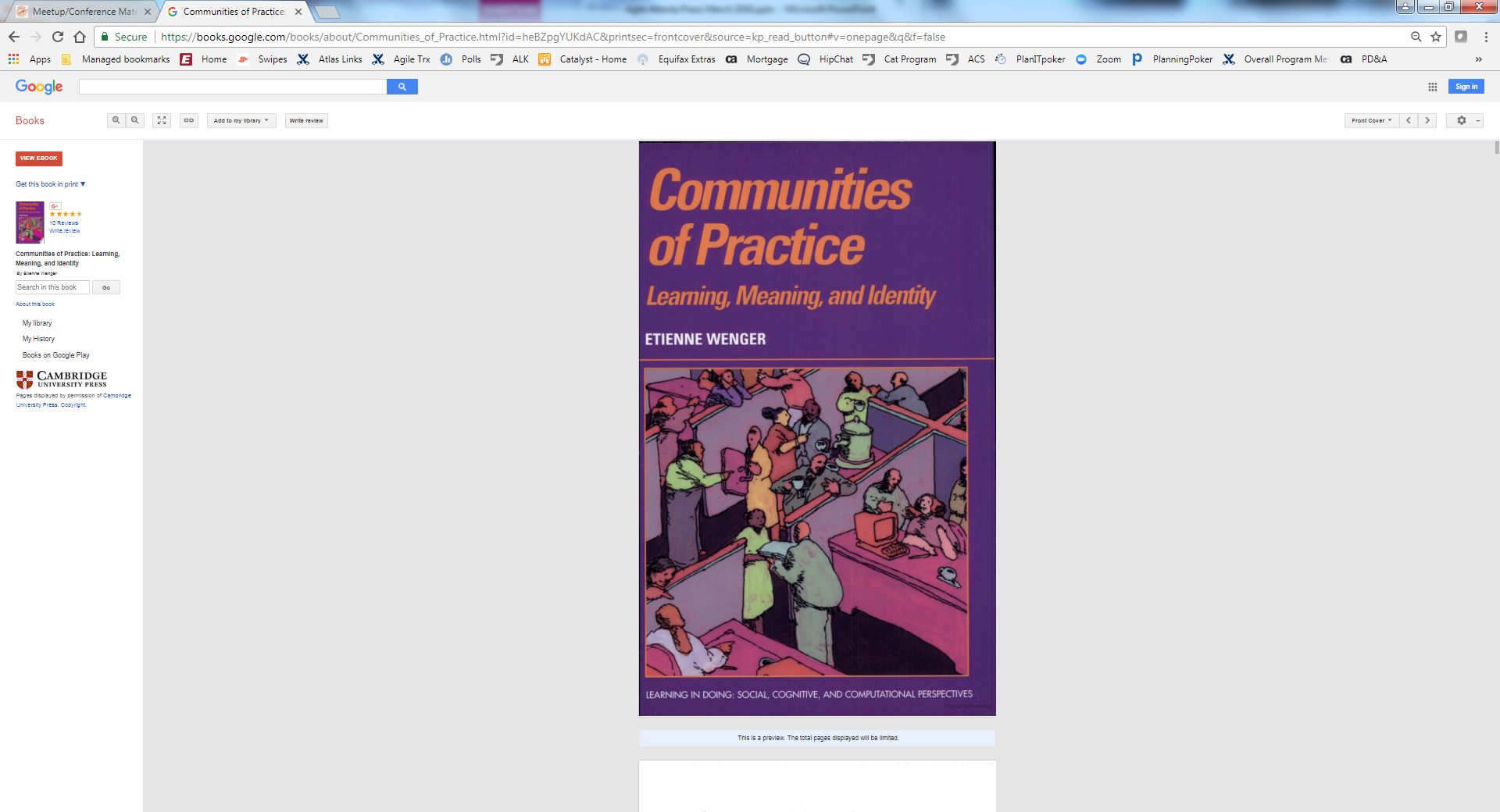 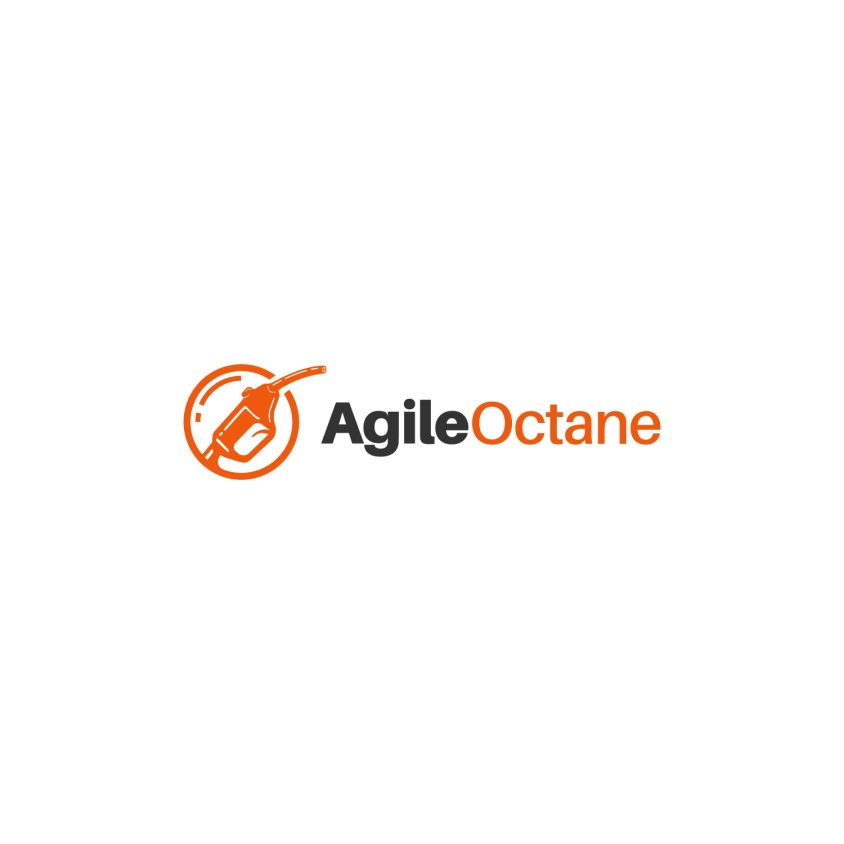 things you may hear…
“I’m stuck can we brainstorm some ideas?”

“where can I find some info about how to do…”

“here’s some materials I developed last year feel free to start with those and tweak from there”

“what do you think of that new ALM tool? Does it help?”

“who knows what and what are we missing? is there another group we need to connect with?”
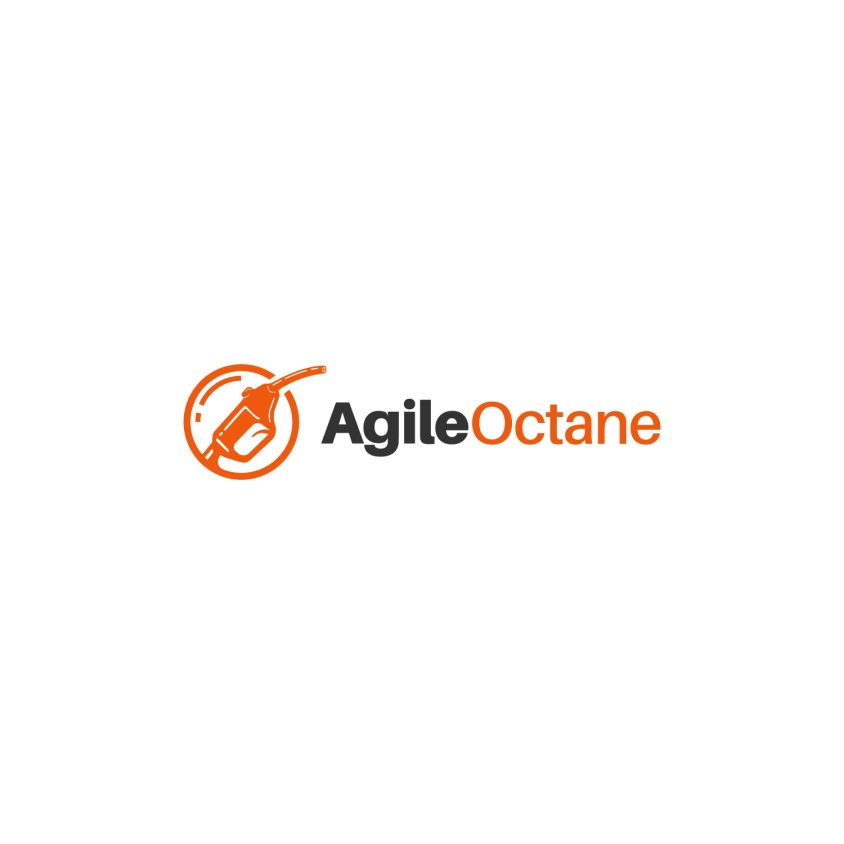 What is the right mix for a CoP?
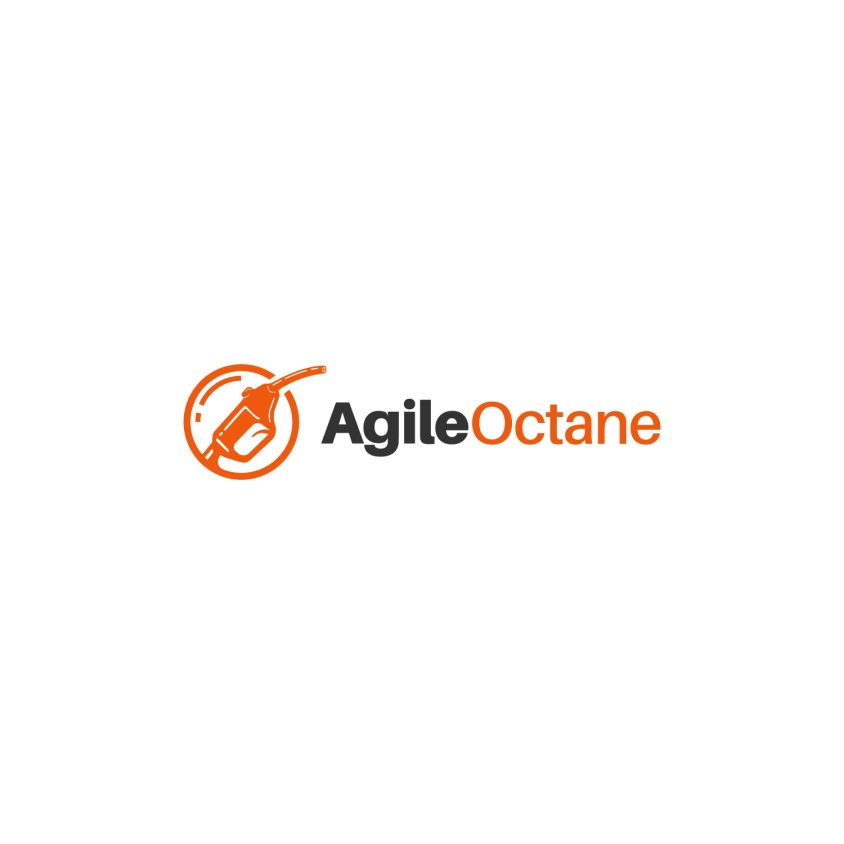 peers in your group
cross company peers
cross domain
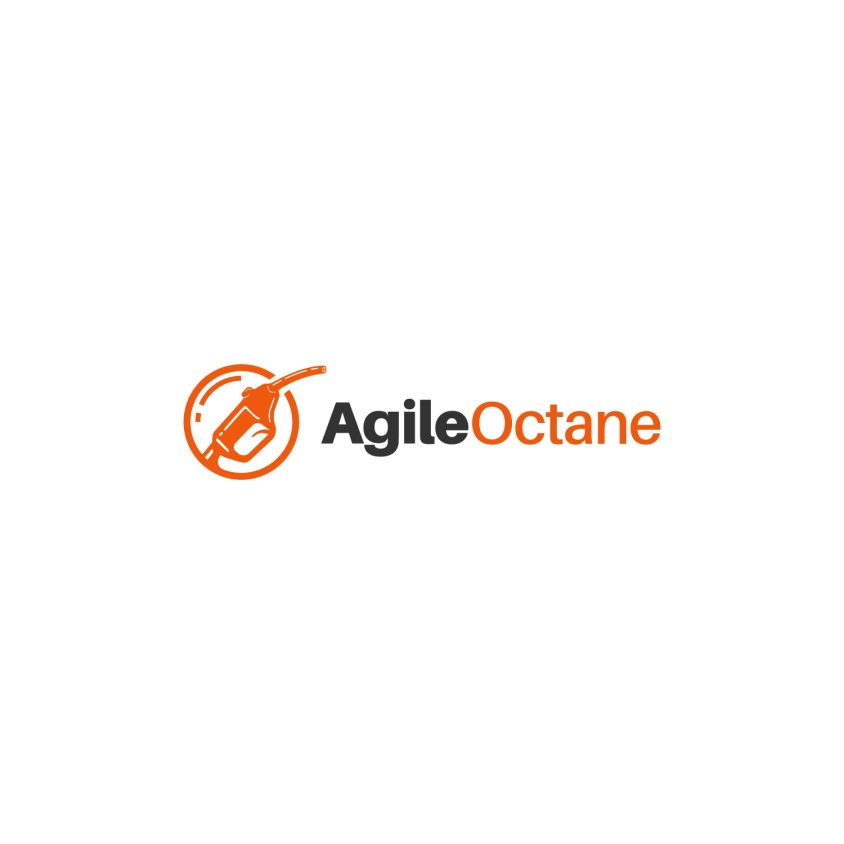 What is the right size for a CoP?
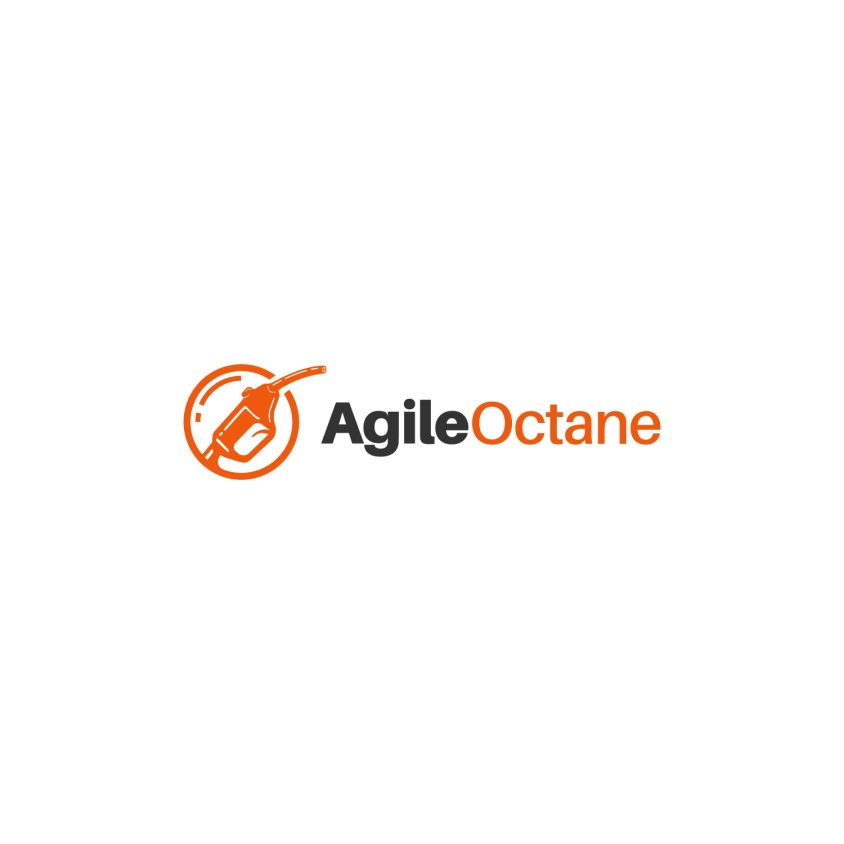 Lewis and Clark
Jobs, Woz, Wayne
Beatles
Walt and Roy
3 Stooges
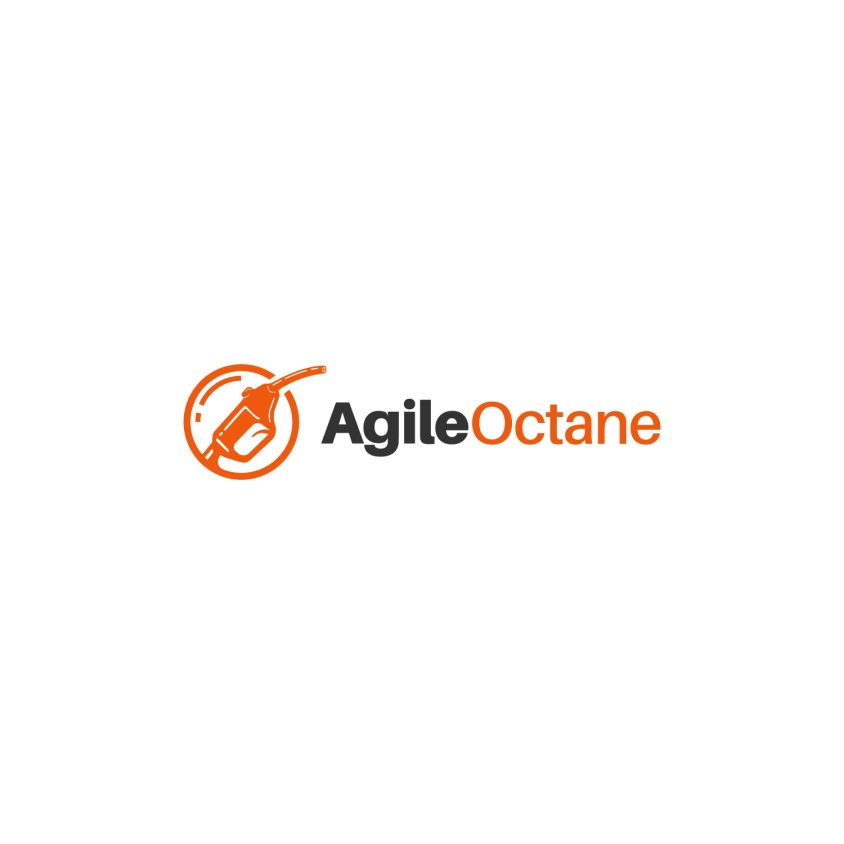 conversation
ease to prep
sustainability
get in motion
frequency
excitement
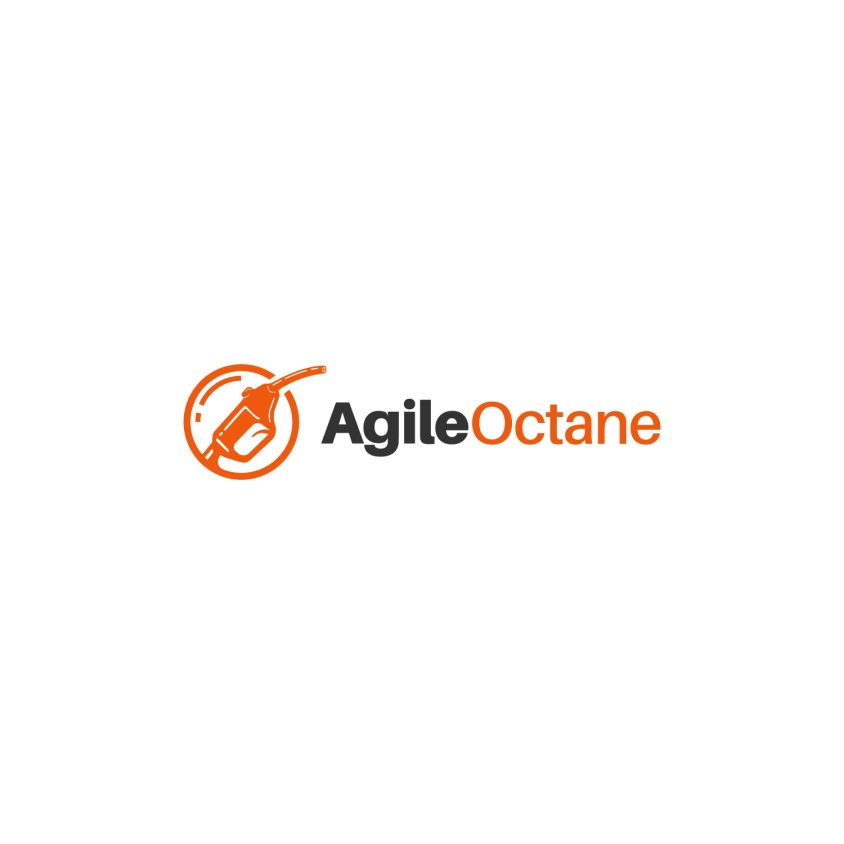 let’s go
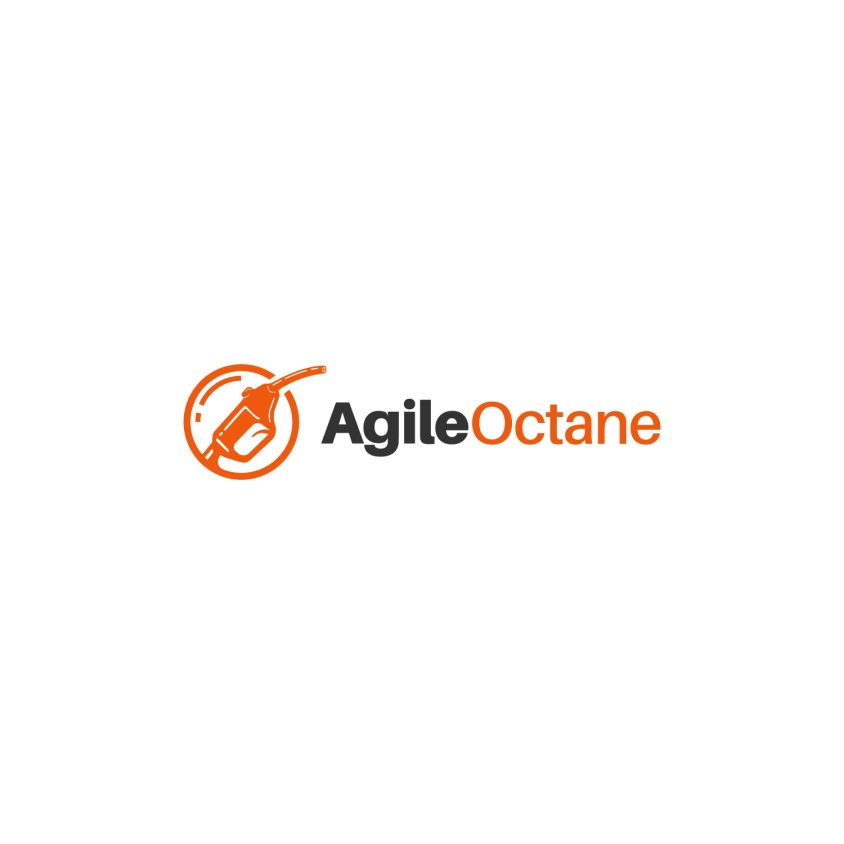 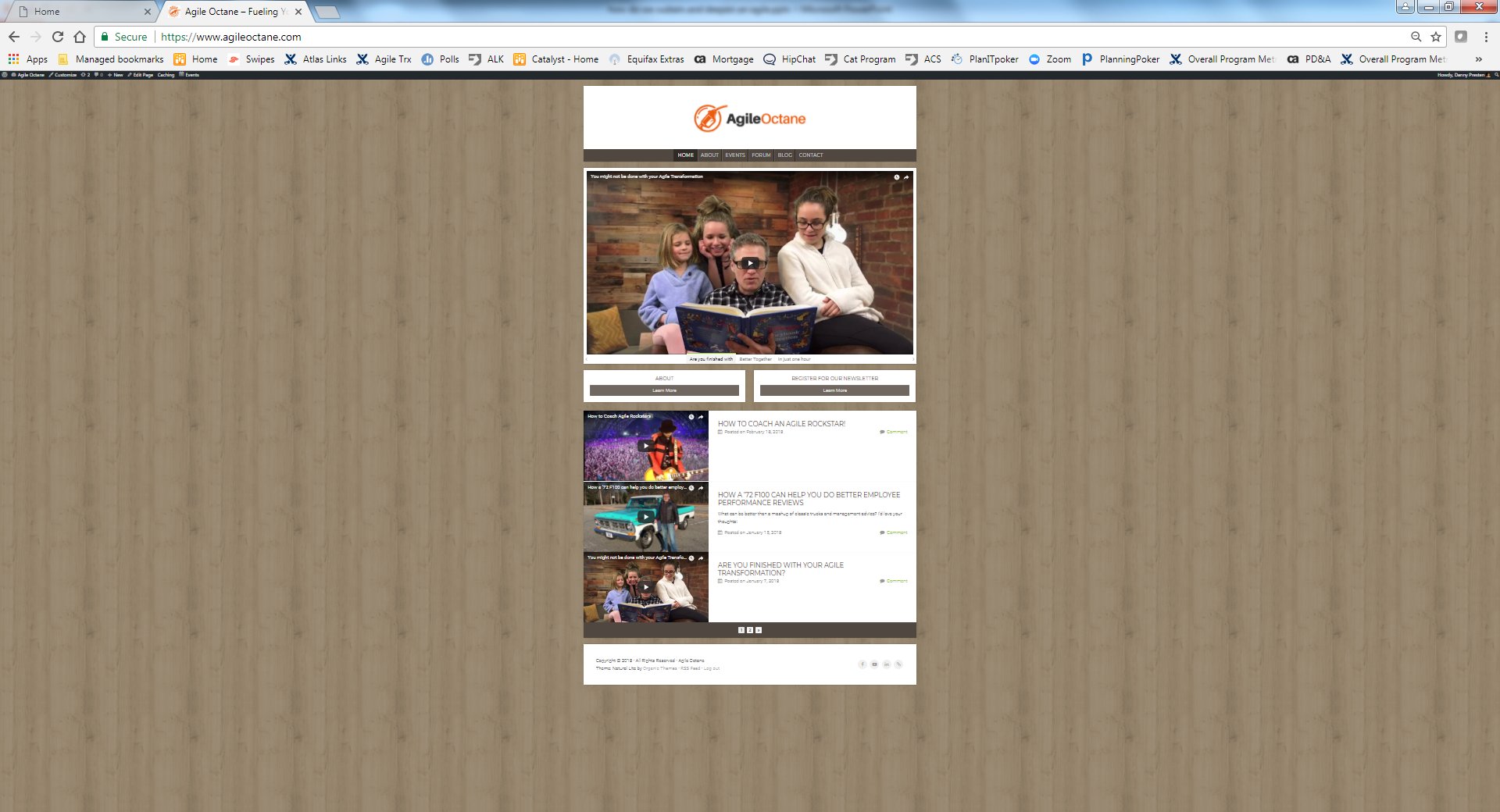 CoP’s
meetups
conferences
job aids
forums
training
fun